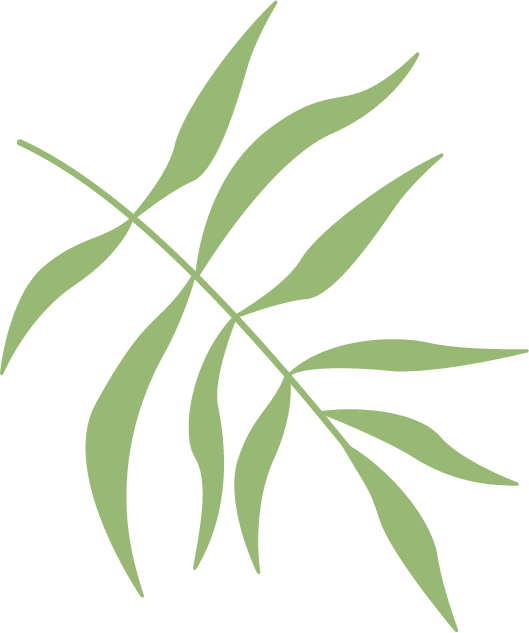 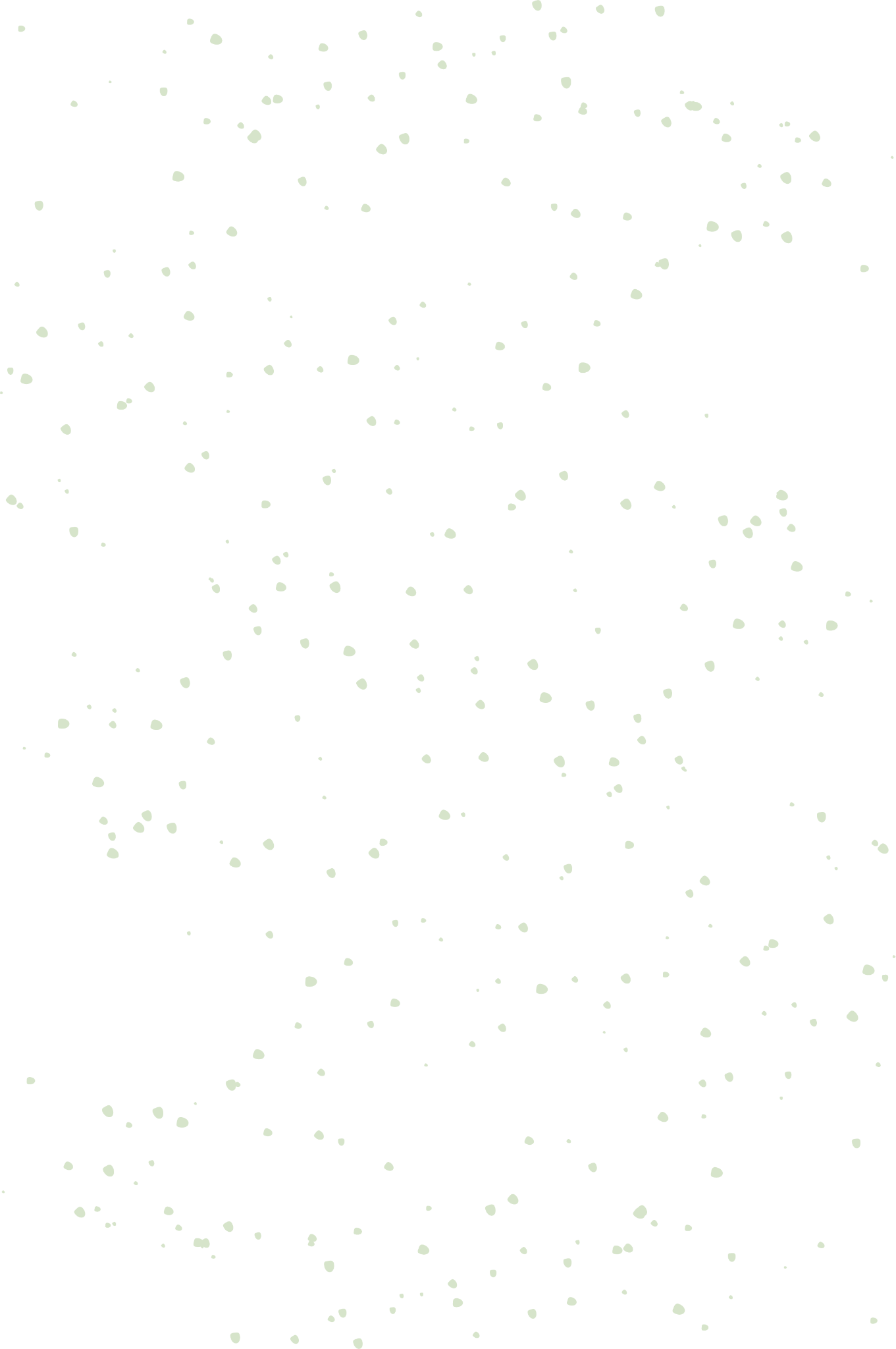 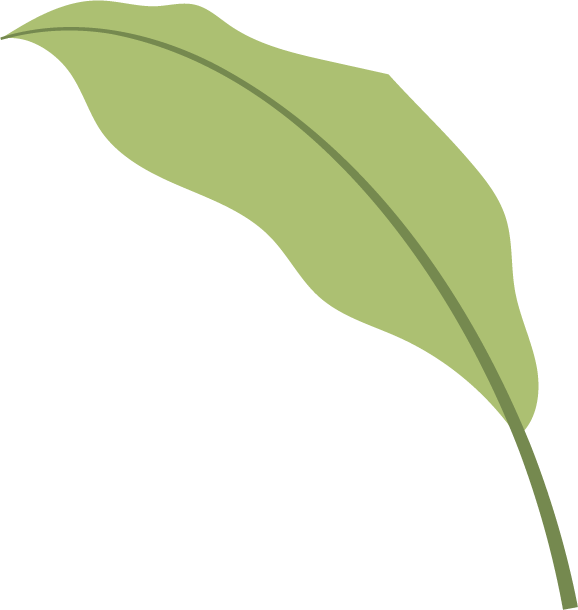 TRAVEL PACKING LIST
Clothing
Toiletries
Documents
Technique
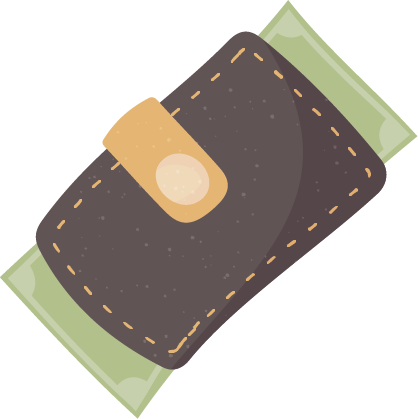 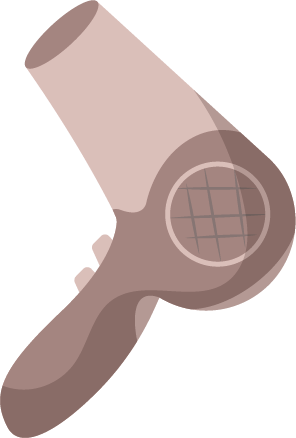 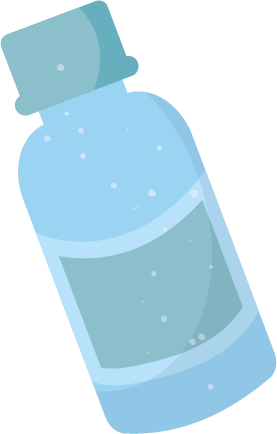 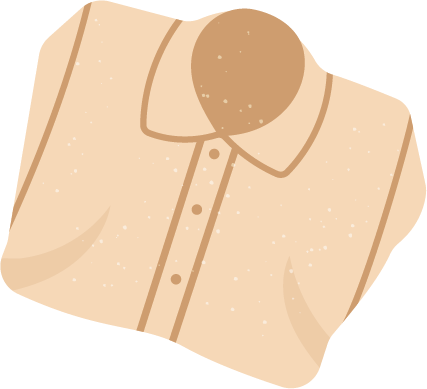 Misc
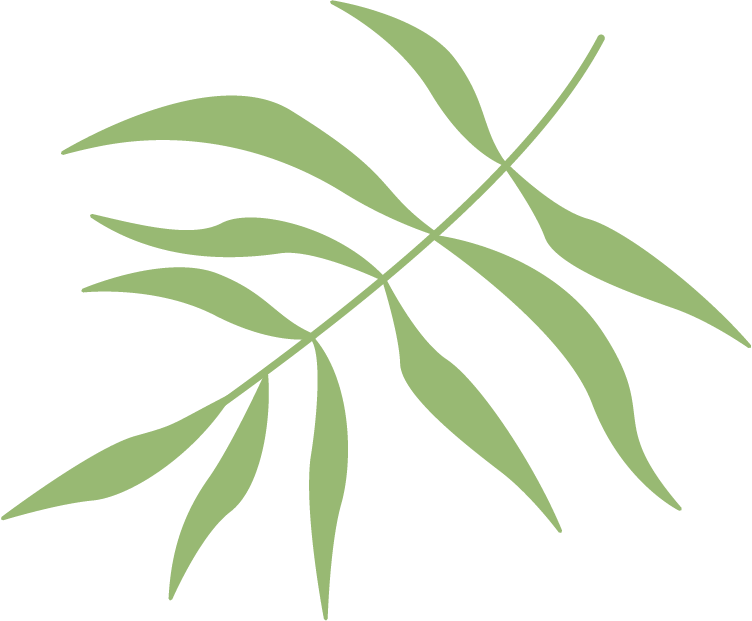 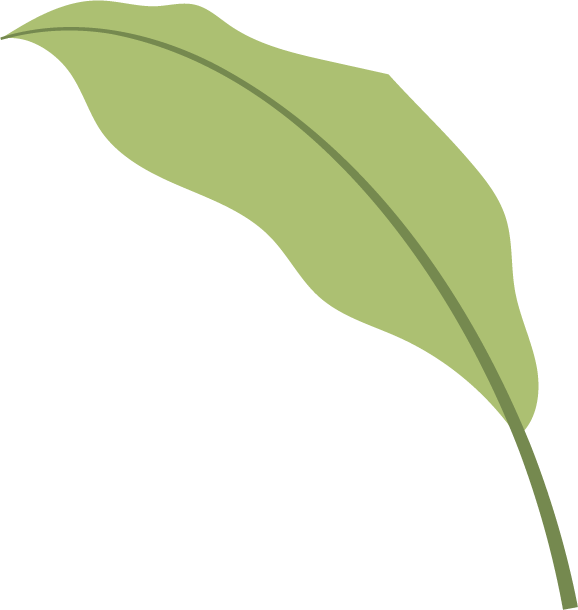